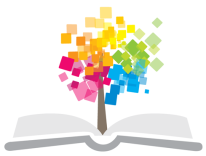 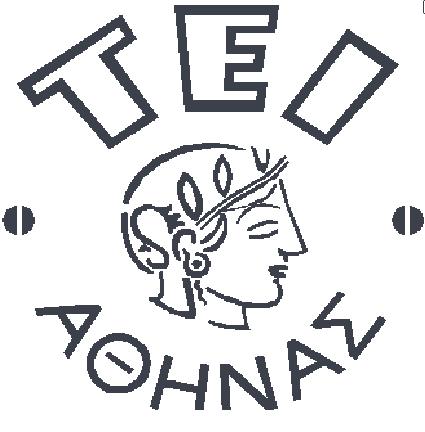 Ανοικτά Ακαδημαϊκά Μαθήματα στο ΤΕΙ Αθήνας
Κοσμητολογία ΙΙI (Ε)
Ενότητα 6: Παρασκευή κρέμας AHA 5% και 10%
Δρ Φωτεινή Μέλλου, MSc
Εργαστηριακός συνεργάτης
Τμήμα Αισθητικής και Κοσμητολογίας
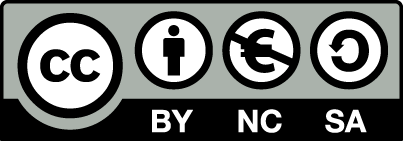 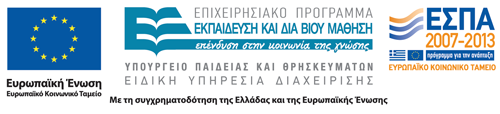 Γενικά 1/2
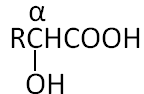 Δράση
Kερατίνη στιβάδα: εκλέπτυνση (↓ συνοχής  απόπτωση κυττάρων).
Eπιδερμίδα: ↓ pH  ↑ δράσης ενζύμων  ανανέωση κυττάρων.
Χόριο: σύνθεση νέου κολλαγόνου, υαλουρονικού οξέος.
Η δράση εξαρτάται  από: 
Eίδος οξέος, συγκέντρωση,  pH, έκδοχα,  χρόνο εφαρμογής.
1
Γενικά 2/2
Χρήση :
Καταπολέμηση ή εμπόδιση ξηροδερμίας.
Καταπολέμηση  ακμής.
Καταπολέμηση ρυτίδων.
Απομάκρυνση μελαχρωματικών κηλίδων.
2
Συστατικά 1/3
XALIFIN 15 (C12-15 Acid PEG- 8 Ester)* μη ιονικός O/W  γαλακτωματοποιητής.
Arlacel P 135 W/O μη ιονικός γαλακτωματοποιητής, σταθεροποιητής γαλακτωμάτων.
Cetyl alcohol σταθεροποιητής (δευτεροταγής γαλακτωματοποιητής)  O/W και W/Ο γαλακτώματα, μαλακτικό, ↑ ιξώδες, ↑ αδιαφάνεια.
Isostearene μαλακτικό, διαβροχοποιητής πιγμέντων και λακών.
Squalane μαλακτικό, λιπαντικό, πορώδες μη αποφρακτικό υμένιο.
*INCI ονομασία
3
Συστατικά 2/3
Xanthan gum πηκτωματοποιητής, εναιωρηματικό, σταθεροποιητής W/Ο γαλακτωμάτων.
DOW CORNING 245 (cyclomethicone) βελτιώνει την ικανότητα απλώματος, απαλή, μη λιπαρή αίσθηση.
DOW CORNING 200/100 mm2s-1 (dimethicone) → λεπτό, υδρόφοβο, μη λιπαρό υμένιο, ↓ λευκότητας.
Bisabolol  αντιφλεγμονώδες, αντιερεθιστικό.
Propylene glycol υγραντικό (υγροσκοπική).
Almond oil μαλακτικό, λιπαντικό.
Apricot kernel oil μαλακτικό, λιπαντικό, γρήγορη απορρόφηση, μη λιπαρό υμένιο.
4
Συστατικά 3/3
Αloe vera gel (aloe barbadensis gel)  αντιφλεγμονώδες, ενυδατικό, μαλακτικό, επουλωτικό, βακτηριοστατικό, (σταθερή σε pH ≤ 7,5).
Sodium PCA ενυδατικό (υγροσκοπικό), αίσθηση υγρασίας, ↑απαλότητα, και ελαστικότητα , όχι ερεθισμός/ ευαισθητοποίηση.
Sodium hydroxide υγροσκοπικό, για μερική εξουδετέρωση α- υδρόξυοξέων, καρβομερών κλπ.
Glycolic acid και Lactic acid ενυδατικά, καταπολέμηση μη φλεγμονωδών στοιχείων ακμής, ανανέωση φυσιολογικού δέρματος.
5
Συντηρητικά
Propyl paraben, methyl paraben, imidazolidinyl urea αντιμικροβιακά.
ΒΗΤ αντιοξειδωτικό.
6
Παρασκευή της λιπαρής φάσης
Ζύγιση σε γουδί πορσελάνης:
Xalifin 15.
Arlacel P 135.
Cetyl alcohol.
Isostearene.
Squalane.
DOW CORNING 200/100.
Propyl paraben.
Γουδί στο ατμόλουτρο, 75o C.
Ανάδευση (γουδοχέρι).
Πριν την ανάμιξη με την υδατική  προσθήκη:
Almond oil.
Apricot kernel oil.
ΒΗΤ.
Bisabolol.
Ανάδευση μέχρι διάλυσης, 70 ±2o C.
7
Παρασκευή της υδατικής φάσης Ι και ΙΙ
Υδατική φάση Ι 
Διάλυση σε νερό σε ποτήρι ζέσεως  του:
Imidazolidinyl urea.
Ανάδευση (γυάλινη ράβδο).
Υδατική φάση ΙΙ
Ζύγιση σε ποτήρι ζέσεως  των:
Propylene glycol.
Methyl paraben.
Ανάδευση (γυάλινη ράβδο).
8
Παρασκευή της υδατικής φάσης ΙΙΙ
Ζύγιση σε ποτήρι ζέσεως των:
Glycolic acid.
Lactic acid.
Ανάδευση 2-3΄.
Προσθήκη με ανάδευση (γυάλινη ράβδο):
Sodium hydroxide (προζυγισμένο).
Προσοχή, εξώθερμη αντίδραση.
9
Παρασκευή της υδατικής φάσης IV
Ζύγιση υπόλοιπου νερού σε ποτήρι ζέσεως.
Τοποθέτηση σε πλάκα θέρμανσης, ηλεκτρικός αναδευτήρας.
Ζύγιση σε ύαλο ωρολογίου του:
Xanthan gum.
Προσθήκη (σταδιακά),  ανάδευση (ηλεκτρικός αναδευτήρας).
Θέρμανση 70-75o C.
Προσθήκη:
Υδατική φάση ΙΙ.
Sodium PCA.
Θερμοκρασία 72±2oC.
10
Ανάμιξη των φάσεων 1/2
Μεταφορά της υδατικής φάσης ΙV στη λιπαρή φάση (με συνεχή ανάδευση με γουδοχέρι).
Ανάδευση 5-10΄, 68±2oC.
Εξαγωγή από ατμόλουτρο.
Ψύξη στο περιβάλλον με ήπια ανάδευση, 42o C.
Προσθήκη:
DOW CORNING 245.
Perfume.
Ανάδευση 2-3΄.
11
Ανάμιξη των φάσεων 2/2
Γουδί σε ψυχρό υδατόλουτρο (συνεχή ανάδευση).
Προσθήκη:
Υδατική φάση Ι, 40oC.
Υδατική φάση ΙII, 38oC.
Aloe vera gel, 35oC.
12
Παρατηρήσεις
Υπολογισμός απώλειας ύδατος
Στο τέλος της παρασκευαστικής διαδικασίας.
Μέτρηση pH
Υδατικό διάλυμα 10% Β/Β.
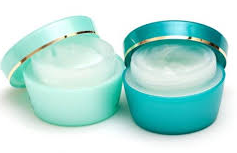 AHA  10%
AHA  5%
13
Βιβλιογραφία
Εργαστηριακές Ασκήσεις Κοσμητολογίας ΙΙΙ, Ε. Τσιρίβας, Α. Βαρβαρέσου, Αθήνα 2005.
14
Τέλος Ενότητας
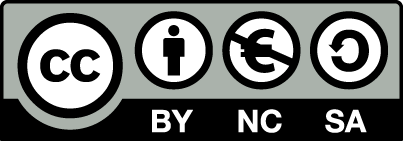 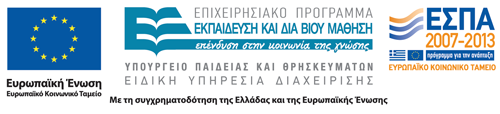 Σημειώματα
Σημείωμα Αναφοράς
Copyright Τεχνολογικό Εκπαιδευτικό Ίδρυμα Αθήνας, Φωτεινή Μέλλου 2014. Φωτεινή Μέλλου. «Κοσμητολογία ΙIΙ (Ε). Ενότητα 6: Παρασκευή κρέμας AHA 5% και 10%». Έκδοση: 1.0. Αθήνα 2014. Διαθέσιμο από τη δικτυακή διεύθυνση: ocp.teiath.gr.
Σημείωμα Αδειοδότησης
Το παρόν υλικό διατίθεται με τους όρους της άδειας χρήσης Creative Commons Αναφορά, Μη Εμπορική Χρήση Παρόμοια Διανομή 4.0 [1] ή μεταγενέστερη, Διεθνής Έκδοση.   Εξαιρούνται τα αυτοτελή έργα τρίτων π.χ. φωτογραφίες, διαγράμματα κ.λ.π., τα οποία εμπεριέχονται σε αυτό. Οι όροι χρήσης των έργων τρίτων επεξηγούνται στη διαφάνεια  «Επεξήγηση όρων χρήσης έργων τρίτων». 
Τα έργα για τα οποία έχει ζητηθεί και δοθεί άδεια  αναφέρονται στο «Σημείωμα  Χρήσης Έργων Τρίτων».
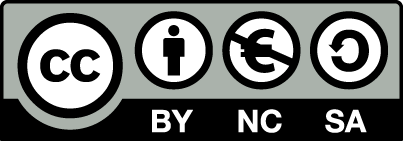 [1] http://creativecommons.org/licenses/by-nc-sa/4.0/ 
Ως Μη Εμπορική ορίζεται η χρήση:
που δεν περιλαμβάνει άμεσο ή έμμεσο οικονομικό όφελος από την χρήση του έργου, για το διανομέα του έργου και αδειοδόχο
που δεν περιλαμβάνει οικονομική συναλλαγή ως προϋπόθεση για τη χρήση ή πρόσβαση στο έργο
που δεν προσπορίζει στο διανομέα του έργου και αδειοδόχο έμμεσο οικονομικό όφελος (π.χ. διαφημίσεις) από την προβολή του έργου σε διαδικτυακό τόπο
Ο δικαιούχος μπορεί να παρέχει στον αδειοδόχο ξεχωριστή άδεια να χρησιμοποιεί το έργο για εμπορική χρήση, εφόσον αυτό του ζητηθεί.
Επεξήγηση όρων χρήσης έργων τρίτων
Δεν επιτρέπεται η επαναχρησιμοποίηση του έργου, παρά μόνο εάν ζητηθεί εκ νέου άδεια από το δημιουργό.
©
διαθέσιμο με άδεια CC-BY
Επιτρέπεται η επαναχρησιμοποίηση του έργου και η δημιουργία παραγώγων αυτού με απλή αναφορά του δημιουργού.
διαθέσιμο με άδεια CC-BY-SA
Επιτρέπεται η επαναχρησιμοποίηση του έργου με αναφορά του δημιουργού, και διάθεση του έργου ή του παράγωγου αυτού με την ίδια άδεια.
διαθέσιμο με άδεια CC-BY-ND
Επιτρέπεται η επαναχρησιμοποίηση του έργου με αναφορά του δημιουργού. 
Δεν επιτρέπεται η δημιουργία παραγώγων του έργου.
διαθέσιμο με άδεια CC-BY-NC
Επιτρέπεται η επαναχρησιμοποίηση του έργου με αναφορά του δημιουργού. 
Δεν επιτρέπεται η εμπορική χρήση του έργου.
Επιτρέπεται η επαναχρησιμοποίηση του έργου με αναφορά του δημιουργού.
και διάθεση του έργου ή του παράγωγου αυτού με την ίδια άδεια
Δεν επιτρέπεται η εμπορική χρήση του έργου.
διαθέσιμο με άδεια CC-BY-NC-SA
διαθέσιμο με άδεια CC-BY-NC-ND
Επιτρέπεται η επαναχρησιμοποίηση του έργου με αναφορά του δημιουργού.
Δεν επιτρέπεται η εμπορική χρήση του έργου και η δημιουργία παραγώγων του.
διαθέσιμο με άδεια 
CC0 Public Domain
Επιτρέπεται η επαναχρησιμοποίηση του έργου, η δημιουργία παραγώγων αυτού και η εμπορική του χρήση, χωρίς αναφορά του δημιουργού.
Επιτρέπεται η επαναχρησιμοποίηση του έργου, η δημιουργία παραγώγων αυτού και η εμπορική του χρήση, χωρίς αναφορά του δημιουργού.
διαθέσιμο ως κοινό κτήμα
χωρίς σήμανση
Συνήθως δεν επιτρέπεται η επαναχρησιμοποίηση του έργου.
Διατήρηση Σημειωμάτων
Οποιαδήποτε αναπαραγωγή ή διασκευή του υλικού θα πρέπει να συμπεριλαμβάνει:
το Σημείωμα Αναφοράς
το Σημείωμα Αδειοδότησης
τη δήλωση Διατήρησης Σημειωμάτων
το Σημείωμα Χρήσης Έργων Τρίτων (εφόσον υπάρχει)
μαζί με τους συνοδευόμενους υπερσυνδέσμους.
Χρηματοδότηση
Το παρόν εκπαιδευτικό υλικό έχει αναπτυχθεί στo πλαίσιo του εκπαιδευτικού έργου του διδάσκοντα.
Το έργο «Ανοικτά Ακαδημαϊκά Μαθήματα στο ΤΕΙ Αθηνών» έχει χρηματοδοτήσει μόνο την αναδιαμόρφωση του εκπαιδευτικού υλικού. 
Το έργο υλοποιείται στο πλαίσιο του Επιχειρησιακού Προγράμματος «Εκπαίδευση και Δια Βίου Μάθηση» και συγχρηματοδοτείται από την Ευρωπαϊκή Ένωση (Ευρωπαϊκό Κοινωνικό Ταμείο) και από εθνικούς πόρους.
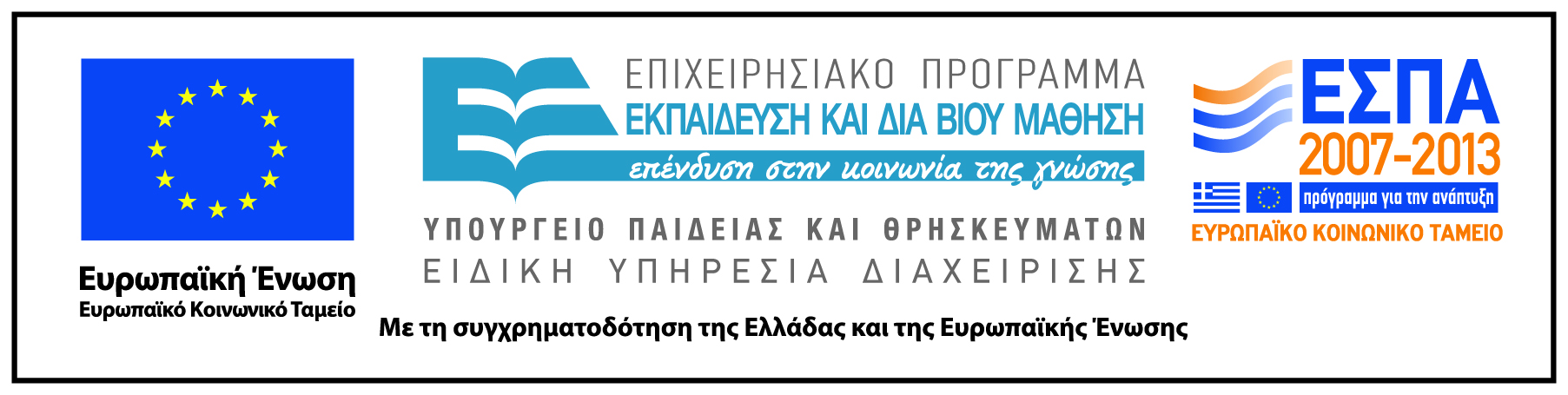